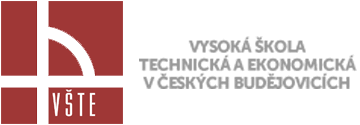 Vysoká škola technická a ekonomická v Českých Budějovicích
	      Ústav technicko-technologický
Optimalizace nákupního procesu ve vybraném podniku
Autorka práce: Bc. Michaela Nováková
Vedoucí práce: doc. Ing. Petr Hrubý, CSc.
Oponent práce: doc. Ing. Miloš Hitka, PhD.
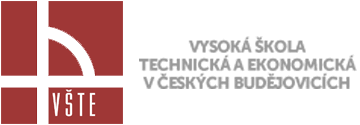 Motivace a důvody k řešení daného problému
Osobní zainteresovanost v problematice nákupu ve výrobním podniku
Prohloubení znalostí z oblasti nákupu a jejich následné využití v zaměstnání
Aplikace získaných poznatků ze studia v praxi
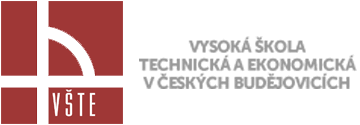 Cíl práce
Cílem diplomové práce je posoudit nákupní proces ve vybrané společnosti a navrhnout opatření, která povedou k optimalizaci nákupního procesu. Teoretická část diplomové práce bude pojednávat obecně o nákupu, o procesech, metodách analýzy procesu a optimalizaci procesů. V praktické části budou zanalyzovány současné metody znovudoplňování materiálu, nástroje, které k tomu slouží, dále bude popsán systém ostatních požadavků a schvalovacích procesů. Poté budou navrhnuty vhodné nástroje pro optimalizaci, jako například implementace nového informačního systému či upgradování současného informačního systému.
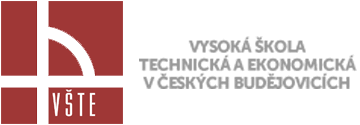 Výzkumné otázky
Jak je současný nákupní proces strukturován? 

Dá se současný nákupní proces vylepšit?

Lze v procesu odstranit nadbytečné činnosti nepřinášející přidanou hodnotu pro nákupní proces a potažmo pro vybraný podnik?

Jakými prostředky lze optimalizace nákupního procesu dosáhnout?
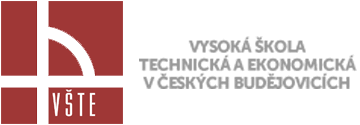 Použité metody
Hlavní metody:
Metoda pozorování
Metoda analýzy 
Value Added Analysis

Další metody:
Vědecký popis
Explanace
Indukce, dedukce a abdukce
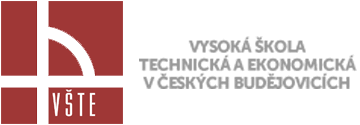 Analyzované nákupní procesy
Proces nákupu přímého materiálu
Kategorie materiálu „doplnit do maxima“
Kategorie materiálu „na zakázku“



Proces nákupu režijního materiálu a ostatních požadavků
Dosažené výsledky a přínos práce
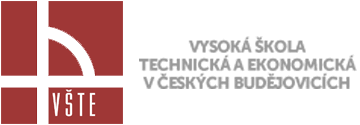 Snížení časové náročnosti nákupního procesu skupiny materiálů „doplnit do maxima“ o 10%
→ odstraněním činností s nepřidanou hodnotou
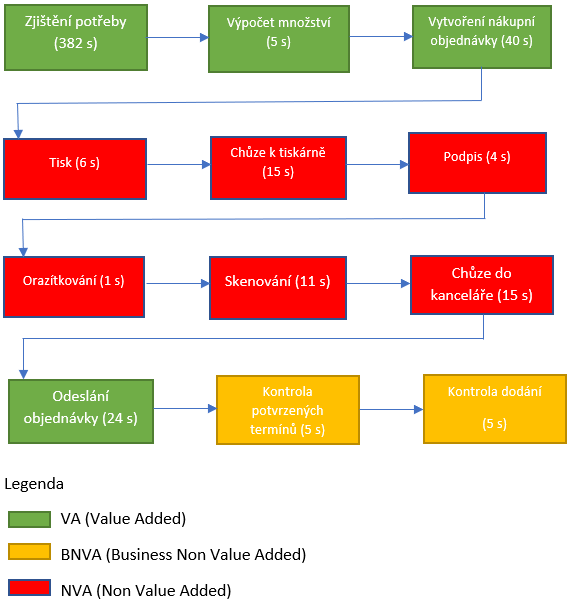 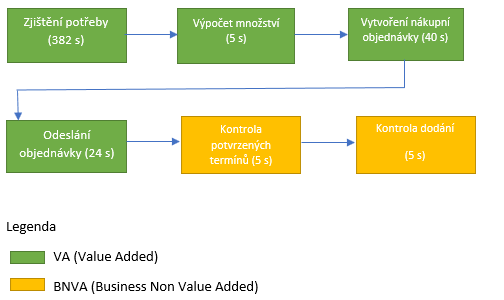 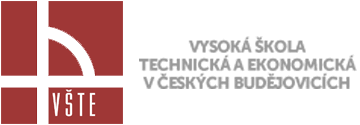 Dosažené výsledky a přínos práce
Snížení časové náročnosti nákupního procesu skupiny materiálů „na zakázku“ o 91% 
	→ odstraněním činností s nepřidanou hodnotou
	→ zavedením evidence skladových zásob u externisty v ERP
	→ propojením dat z ERP s excelovskými soubory pro kontrolu materiálu
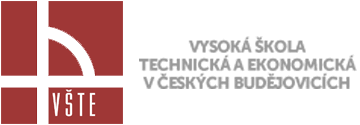 Dosažené výsledky a přínos práce
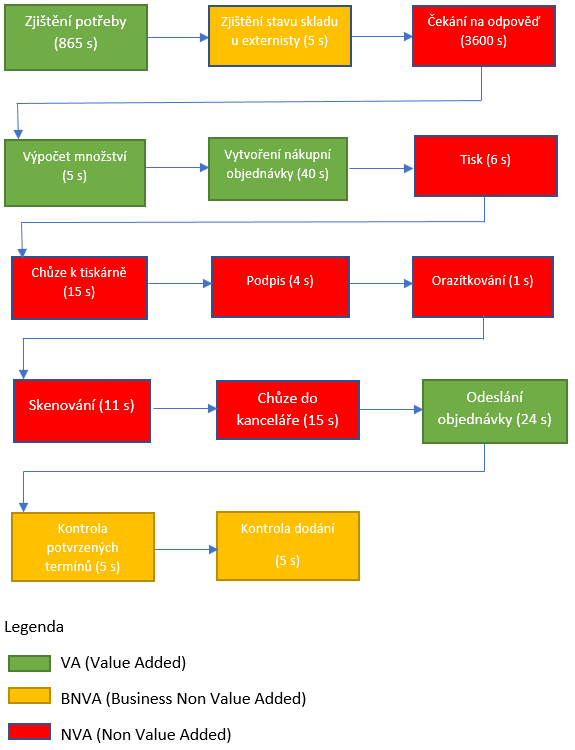 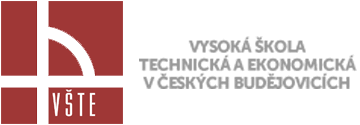 Dosažené výsledky a přínos práce
Snížení časové náročnosti nákupního procesu režijního materiálu a ostatních požadavků o 74%
→ odstraněním činností s nepřidanou hodnotou
→ zavedením jednotného formuláře požadavků na nákup
→ elektronickou komunikací se schvalovateli
→ přidělením schvalovacích kompetencí jednotlivým vedoucím pracovníkům
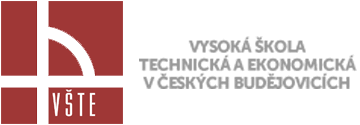 Dosažené výsledky a přínos práce
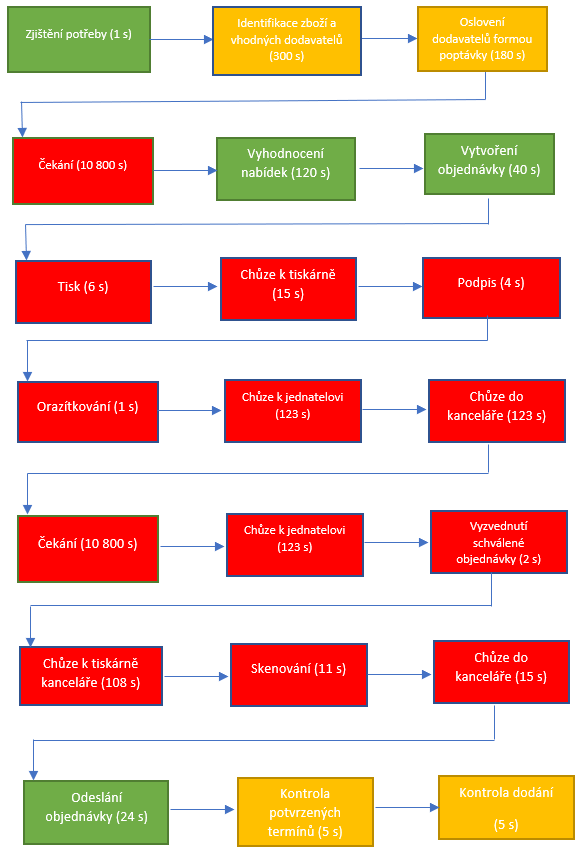 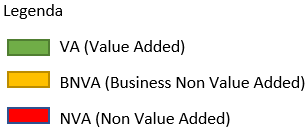 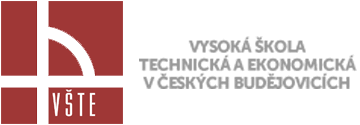 Dosažené výsledky a přínos práce
Zjištění, že pro úplnou optimalizaci nákupního procesu je nezbytné upgradovat současný nevyhovující ERP či implementovat nový ERP → provedení průzkumu trhu dle stanovených kritérií a popis vybraných variant:
		Dynamics 365 Business Central
		IFS Applications
		SAP Business ByDesign
Zhodnocení finanční náročnosti upgradu a implementace nového ERP
		Dynamics 365 Business Central 	3.735.192 Kč		on-premise
		IFS Applications			jednotky miliónů		on-premise
		SAP Business ByDesign 		221.485 Kč / měsíc	cloud
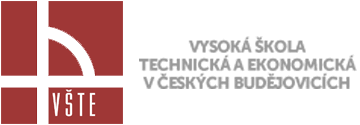 Doplňující dotazy
Oponent práce:
1. Aký postoj zaujala firma k Vašim výsledkom? Ktoré z Vašich čiastkových návrhov plánuje aplikovať v podnikovej praxi? 

2. Práca poukazuje na nutnosť upgradu ERP systému. Bude v súčasnej situácii (pandémie Covid19) do toho ochotná investovať?
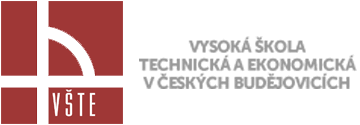 DĚKUJI ZA POZORNOST!